Tillväxt – ett hot mot snabbväxande företag eller myten om de lönsamma snabbväxarna
Malin Brännback, professor
Åbo Akademi, Åbo Finland
Stockholms universitet
1
Åbo Akademi University | Domkyrkotorget 3 | 20500 Åbo
05/12/14
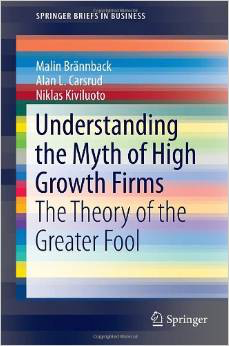 2
Åbo Akademi University | Domkyrkotorget 3 | 20500 Åbo
05/12/14
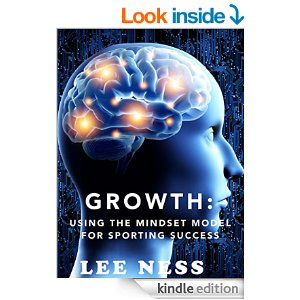 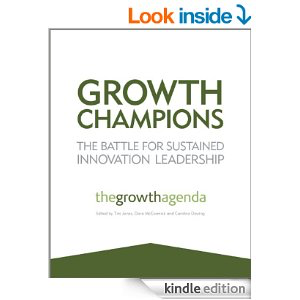 Growth 240023
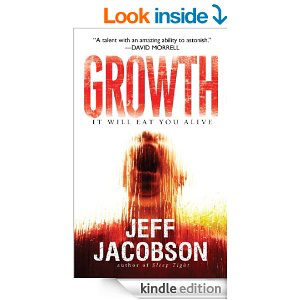 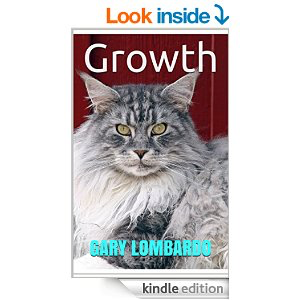 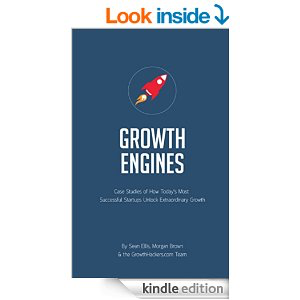 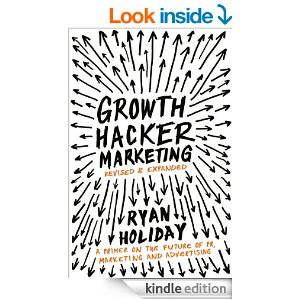 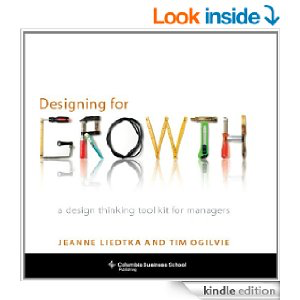 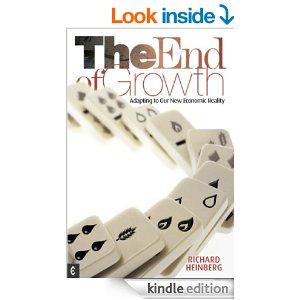 3
Åbo Akademi University | Domkyrkotorget 3 | 20500 Åbo
05/12/14
Some Numbers
Growth
Entrepreneurship & Innovation
Amazon 240 023
Google 787 000 000
Google Scholar 6 420 000
Amazon 40 202(e)
Amazon 68414 (i)
Google 84 900 000 (e)
Google 413 000 000 (i)
Google Scholar 843 000 (e)
Google Scholar 3 150 000 (i)
Growth Entrepreneurship
Amazon 4 590
Google 72 700 000
Google Scholar 593 000
4
Åbo Akademi University | Domkyrkotorget 3 | 20500 Åbo
05/12/14
Newsweek (October 20, 2008)
"...consider that Twitter, a "micro-blogging" site launched in 2006, earlier this year raised a reported $15 million in venture funding at an undisclosed valuation - even though the company hasn't made a dime so far and its managers aren't trying to. "We're prerevenue. We're focused on growth.""
5
Åbo Akademi University | Domkyrkotorget 3 | 20500 Åbo
05/12/14
Jack Dorsey gjorde en exit och blev rik som ett troll!
6
Åbo Akademi University | Domkyrkotorget 3 | 20500 Åbo
05/12/14
Vad menar vi med tillväxt?
Vad är det som ska växa?
Vem är det som mäter?
7
Åbo Akademi University | Domkyrkotorget 3 | 20500 Åbo
05/12/14
Vad vet vi?
Alla (99,9%) företag startar som små
De flesta förblir riktigt små
Endast 3 av 100 lyckas anställa mer än 100 personer
Endast 0.5% av entreprenörerna vill att deras företag ska växa
95% av företagen har färre än 10 anställda
8
Åbo Akademi University | Domkyrkotorget 3 | 20500 Åbo
05/12/14
Vad vet vi?
Det tar i regel 25 år att utveckla en ny teknologi	
Från det att projektet börjar tills det blir en kommersiell framgång…före det blir tillväxt
Penicillinet
Honda
Nokia digitalteknologi
Internet
:
Ångmasking + järnvägen..för länge sedan
9
Åbo Akademi University | Domkyrkotorget 3 | 20500 Åbo
05/12/14
Tillväxt
Är inte alltid bara BRA
Är synnerligen problematiskt
Sannolikt inte bestående
Betyder inte nödvändigtvis massor med nya jobb
Sällan automatiskt = lönsamhet
10
Åbo Akademi University | Domkyrkotorget 3 | 20500 Åbo
05/12/14
Nothing will kill you more dead than your own successNeil Churchill, cirka 2001
11
Åbo Akademi University | Domkyrkotorget 3 | 20500 Åbo
05/12/14
Growth
Low					High
Poor
Growth
What are the probabilities for firms to make transitions in this space
High					Low
Profitability
Star
Profit
Hypotheses, data and measures
Narrow sample; 90 small privately held Finnish Life Science firms. Avg. age 7.5 yrs. 
Financial data over three years (2004-2006)
Growth: growth in sales (ROS). 
Profitability: EBIT or operating profit.
Results (cont.) Transition from Poor to Profit; Growth to Profit; Star to Growth is least likely to occur. The most likely; you’re stuck where you started. Bio upper; IT lower
Growth
High
Low
0.348
0.348
0.381
0.444
0.429
0.333
Poor
Growth
0.000
0.056
0.074
0.0182
0.095
0.111
0.130
0.091
0.050
0.304
Profitability
High						Low
0.095
0.111
0.174
0.217
Star
Profit
0.550
0.556
0.400
0.227
0.500
0.500
Get it right from the start – you’ll be stuck where you started
15
Åbo Akademi University | Domkyrkotorget 3 | 20500 Åbo
05/12/14
Vad betyder tillväxt?
Mera arbetsplatser?
Samhället, politiker
Sällan företagarens önskan
Ökad  i omsättning?
Ofta
Ökade kostnader
Lönsamhet
Mycket sällan
16
Åbo Akademi University | Domkyrkotorget 3 | 20500 Åbo
05/12/14
Many viable business ideas are overlooked by investors and policy makers because they don’t fit the assumed mold of technology entrepreneurship
17
Åbo Akademi University | Domkyrkotorget 3 | 20500 Åbo
05/12/14
If the larger society is not able to refocus venture-creating activities on building profitable firms we will be reduced to fundamentally invent new and more sophisticated ways to nurture human greed
18
Åbo Akademi University | Domkyrkotorget 3 | 20500 Åbo
05/12/14
We need to start asking what is being maximized: growth, profits, ROI or unbelievable high revenue multiple at an IPO
19
Åbo Akademi University | Domkyrkotorget 3 | 20500 Åbo
05/12/14
Micro markets usually give micro returns!
20
Åbo Akademi University | Domkyrkotorget 3 | 20500 Åbo
05/12/14
Tillväxt om det skall vara grund för bestående verksamhet måste grunda sig på enLÖNSAM VERKSAMHET
Olönsam verksamhet

TAR SLUT!!!
21
Åbo Akademi University | Domkyrkotorget 3 | 20500 Åbo
05/12/14
TACK
Q&A
22
Åbo Akademi University | Domkyrkotorget 3 | 20500 Åbo
05/12/14